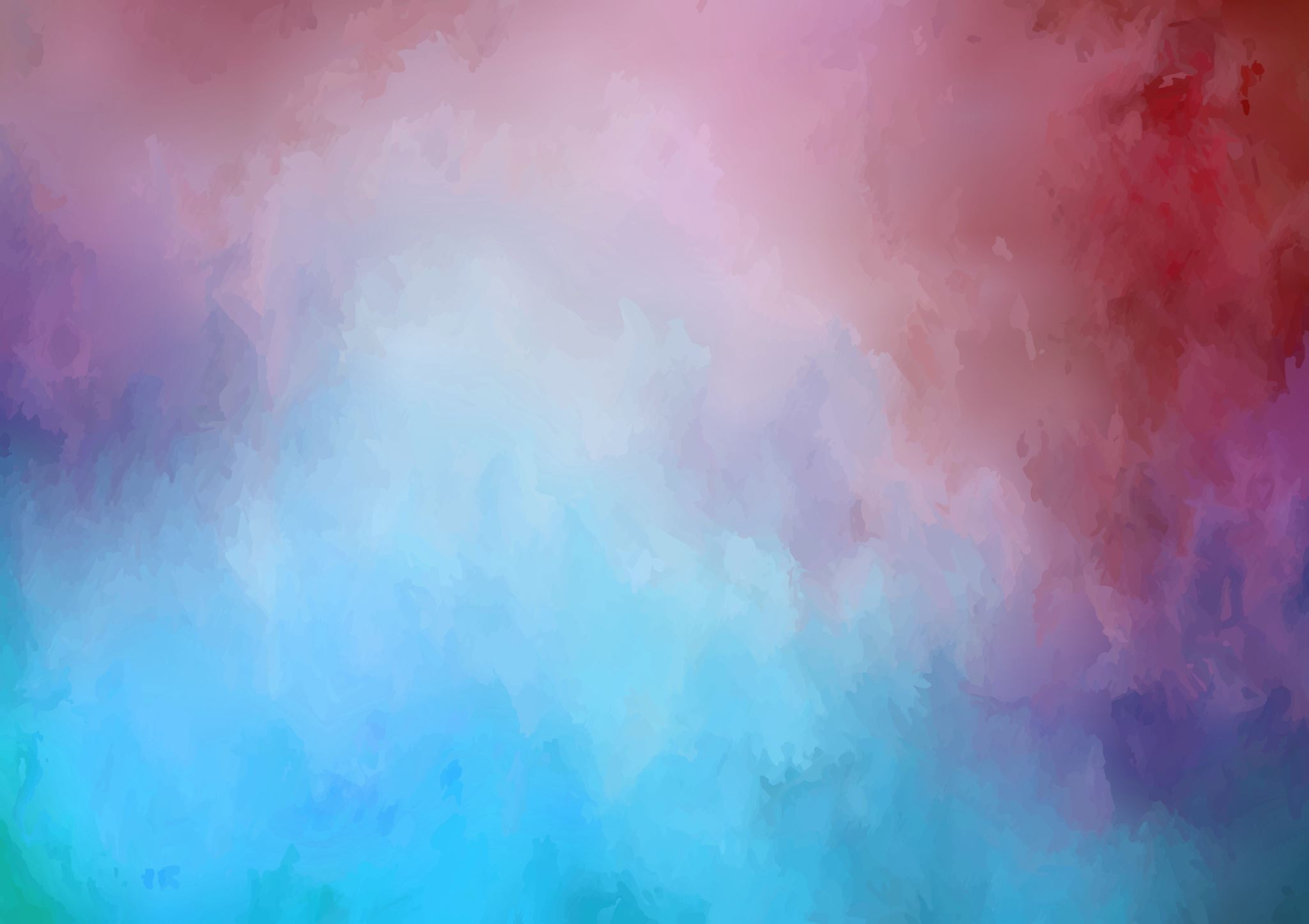 【札幌GIS研究会（通称”HARA塾“　年末講演】「暗黒森林理論と持続可能な人口の原理」―中国SF『三体』（劉 慈欣）の人口学的考察―
原　俊彦　（日本医療大学　特任教授・札幌市立大学　名誉教授）

2024年12月28日（土）　15：00－16：00
【場所】北海道情報大学サテライトキャンパス
札幌市中央区北3条西7丁目1-1　緑苑ビル4階
1
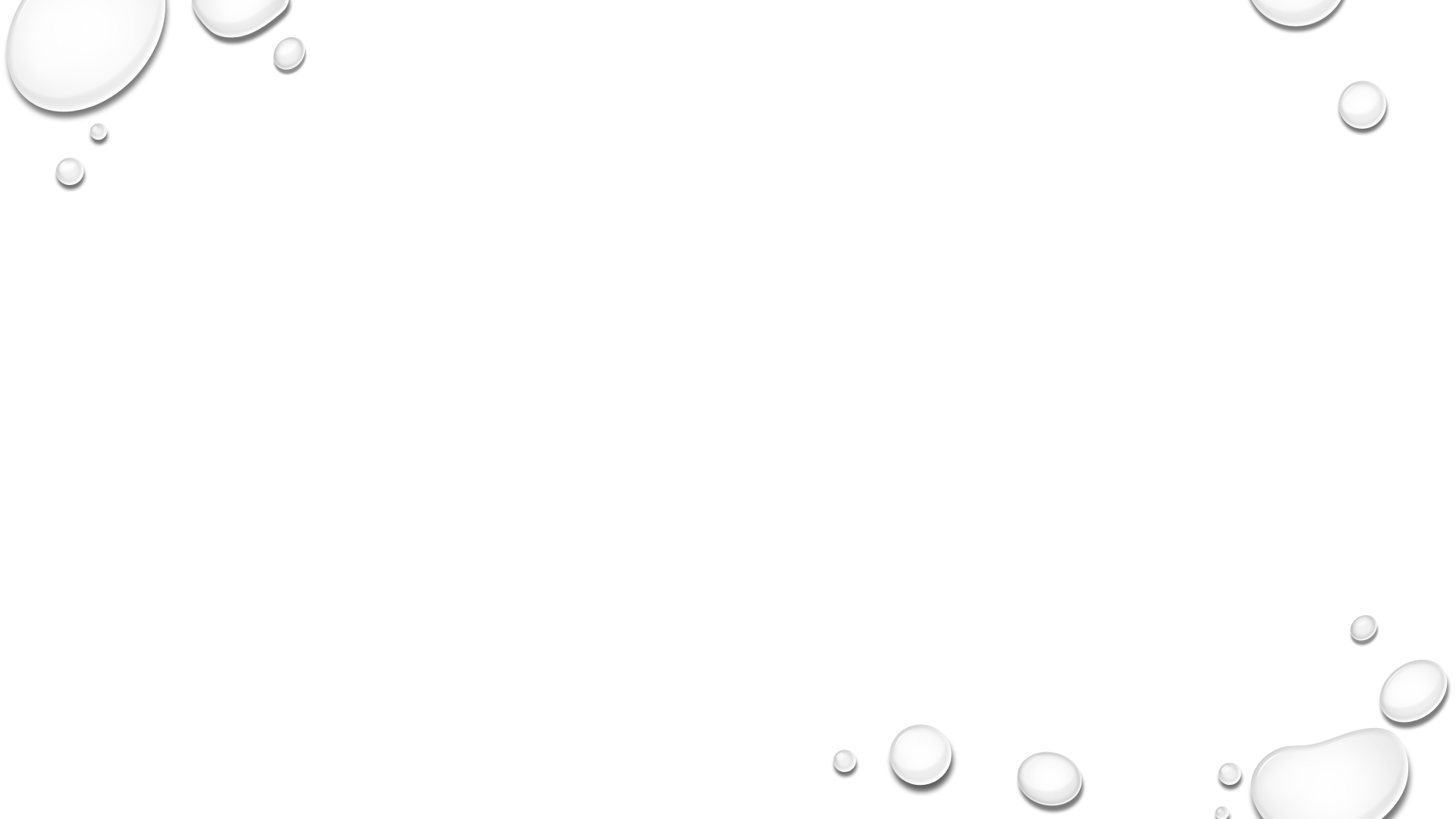 劉 慈欣 （りゅうじきん、リュー・ツーシン）の中国SF　《三体》　3部作
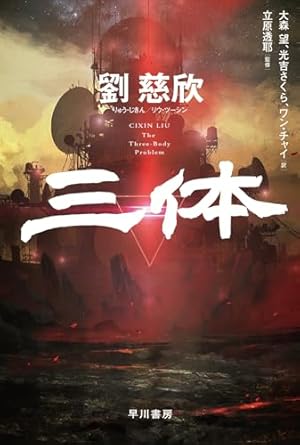 ①　劉 慈欣（2024）『三体』 (ハヤカワ文庫SF) 文庫 早川書房
物理学者の父を文化大革命で惨殺され、人類に絶望した中国人エリート女性科学者・葉文潔(イエ・ウェンジエ)。失意の日々を過ごす彼女は、ある日、巨大パラボラアンテナを備える謎めいた軍事基地にスカウトされる。そこでは、人類の運命を左右するかもしれないプロジェクトが、極秘裏に進行していた。　
　本書に始まる《三体》三部作は、本国版が合計2100万部、英訳版が100万部以上の売上を記録。翻訳書として、またアジア圏の作品として初のヒューゴー賞長篇部門に輝いた、現代中国最大のヒット作。　　（amazon.co.jpのHPからの抜粋）
2
劉 慈欣 （りゅうじきん、リュー・ツーシン）の中国SF　《三体》　3部作
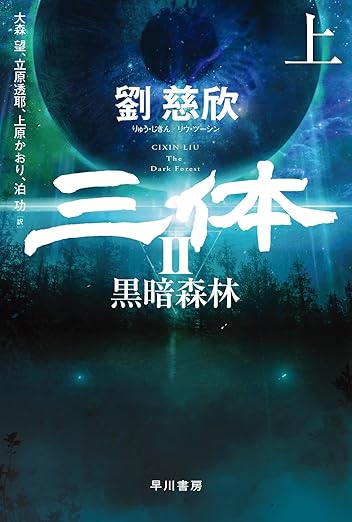 ②　『三体II暗黒森林（上）（下）』 (ハヤカワ文庫SF) 文庫 早川書房
天体物理学者・葉文潔（イエ・ウェンジエが宇宙に向け発信したメッセージは、異星文明・三体世界に到達する。新天地を求める三体文明は侵略艦隊を地球へと送り出した。太陽系到達は四百数十年後。しかも人類のあらゆる活動は三体文明が送り込んだ極微スーパーコンピュータ・智子（ソフォン）に監視されていた！　
　危機に直面した人類は、前代未聞の「面壁計画（ウォールフェイサー・プロジェクト）」を発動させる。人類の命運は四人の面壁者に託された！　世界的エンタメ、驚天動地の第二部！。

　　　　　　　　　　（amazon.co.jpのHPからの抜粋）
3
劉 慈欣 （りゅうじきん、リュー・ツーシン）の中国SF　《三体》　3部作
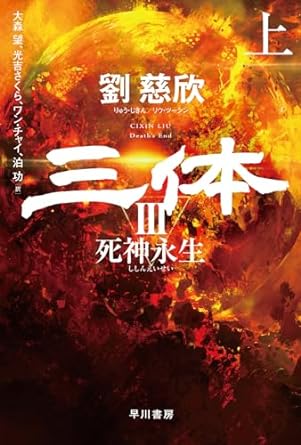 ③　『三体III 死神永生（上）（下）』 (ハヤカワ文庫SF) 文庫 早川書房
三体文明の地球侵略に対抗する「面壁計画」の裏で、若き女性エンジニア程心（チェン・シン）が発案した極秘の「階梯計画」が進行していた。目的は三体艦隊に人類のスパイを送り込むこと。程心の決断が人類の命運を揺るがす。シリーズ34万部以上を売り上げた衝撃の三部作完結！
　　　　　　　（amazon.co.jpのHPからの抜粋）
4
『サピエンス減少－縮減する未来の課題を探る』
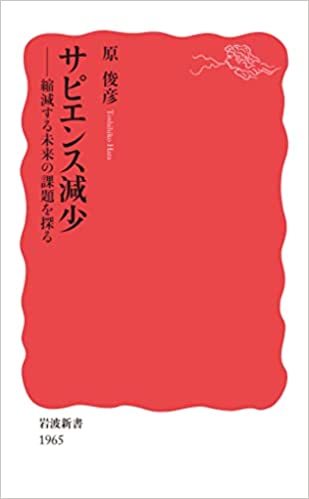 原俊彦、『サピエンス減少－縮減する未来の課題を探る』　岩波新書　2023年3月17日刊　（880円＋税）　 

有史以来、増加しつづけてきた人類はいま、人類史的な転換点を迎えている。パンデミックや世界戦争による一時的な減少や停滞はあったにせよ、人口増を前提にした政治と経済、文化、社会システムは再構築を迫られている。もはや不可避の未来である世界の人口減少の”最突端”に位置する日本から、サピエンスの未来を考察する。
　　　　　　　　　　　　（amazon.co.jpのHPからの抜粋）
5
１．暗黒森林理論
6
第2巻『三体II暗黒森林』には、物語の中核をなす『暗黒森林理論』（The Dark Forest Theory）が登場する。
「（前略）羅輯(ルオ・ジー)は、宇宙文明の真理を悟る。すなわち宇宙は暗黒の森であり、そこには猟銃を携えた無数の狩人（＝異星文明）が身を潜めている。ほかの生命を発見したら、できるの相手より先にひきがねを引くことだけ・・・。」（第3巻（上）p.12）

　この真理に気付いた羅輯(ルオ・ジー)は、地球文明と三体文明の座標を全宇宙に発信する可能性を武器に、相互確証破壊的な威嚇抑止戦略 を発動し、三体文明の宇宙艦隊の動きを止めることに成功する。
7
興味深いのは、第２巻のクライマックスで、羅輯(ルオ・ジー)が盟友史強（シー・チアン）に、この『暗黒森林理論 』の導出について説明している箇所だ（第2巻下p.418-428 ）。
「そのとおり。今から説明するのは、宇宙文明の二つの公理だ。その一、生存は、文明の第一欲求である。そのニ、文明はたえず成長し拡張するが、宇宙における物質の総量は常に一定である。」（p.418）
　「残念。宇宙はたしかに大きいけど、生命はもっと大きい。それが第二の公理の意味だ。宇宙の物質の総量は基本的に一定だが、生命は指数関数的に増大する！指数関数は数学の悪魔だ。顕微鏡レベルの細菌が一匹だけ海の中にいて、それが半時間に１回、二匹に分裂するとしょう。十分な養分さえあれば、その子孫は数日のうちに地球上のすべての海を埋め尽くしてしまう。（中略）文明が有する技術がある閾値を超えると、生命が宇宙に広がるのは、すごく恐ろしいことなんだ。たとえば、人類文明がいま有している宇宙船の航行速度に基づけば、百万年後には地球文明は、この銀河系全体に広がることができる。しかも百万年というのは、宇宙規模ではほんの短い時間なんだよ」(p.419)
8
宇宙はすでに満員になっているかも？
「長い目で見る必要はない。いま、現在、宇宙全体がすでに死の手札を配られている。（中略）文明は数十億年前に宇宙に芽生えたのかも知れない。宇宙はすでに満員になっているのかも知れない。この銀河系に、あるいは宇宙全体に、あとどれくらい空きがあるのか。占有されえていない資源がどれくらい残っているのか、誰にもわからない。」(p.419-420)
9
暗黒森林理論
「宇宙は暗黒の森だ。あらゆる文明は猟銃を携えた狩人で、幽霊のようにひっそりと森の中に隠れている。（中略）もしほかの生命を発見したら、それが別の狩人であろうと、天使であろうと悪魔であろうと、（中略）できることは一つしかない。すなわち、銃の引き金を引いて相手を消滅させること。この森では、地獄とは他者のことだ。自らの存在を晒す生命はたちまち一掃されるという、永遠に続く脅威、それが宇宙文明の全体像だ。 フェルミのパラドックスに対する答えでもある。」（同p.428）
10
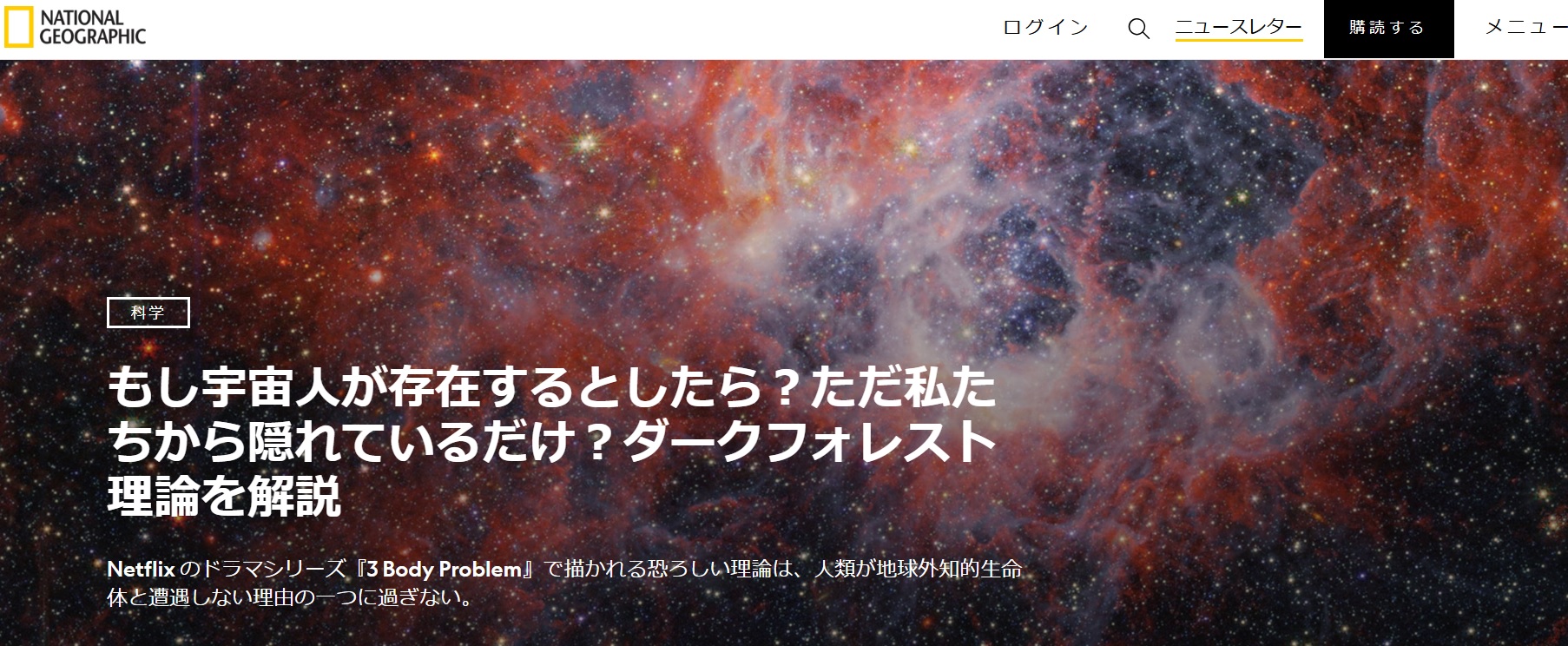 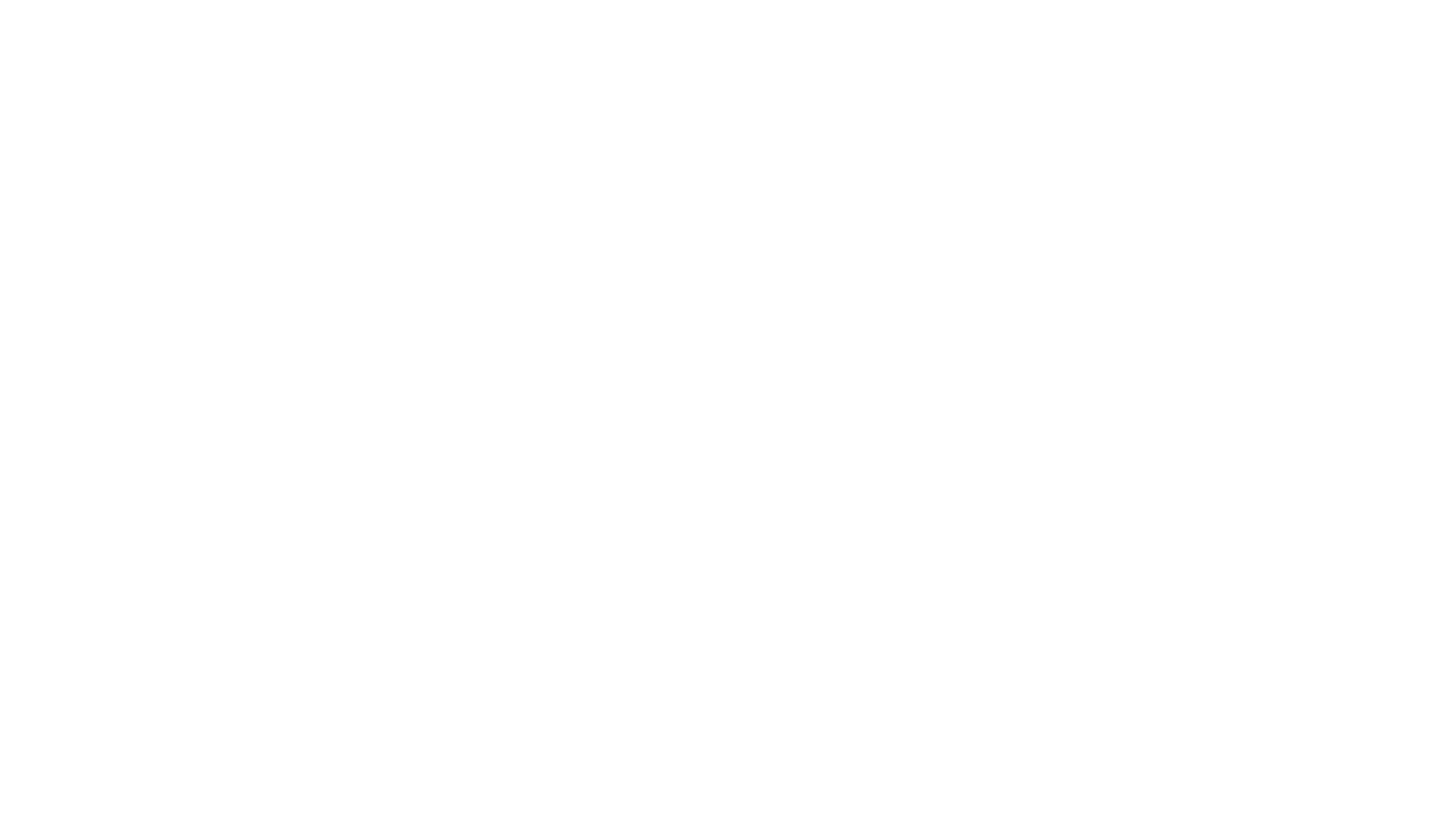 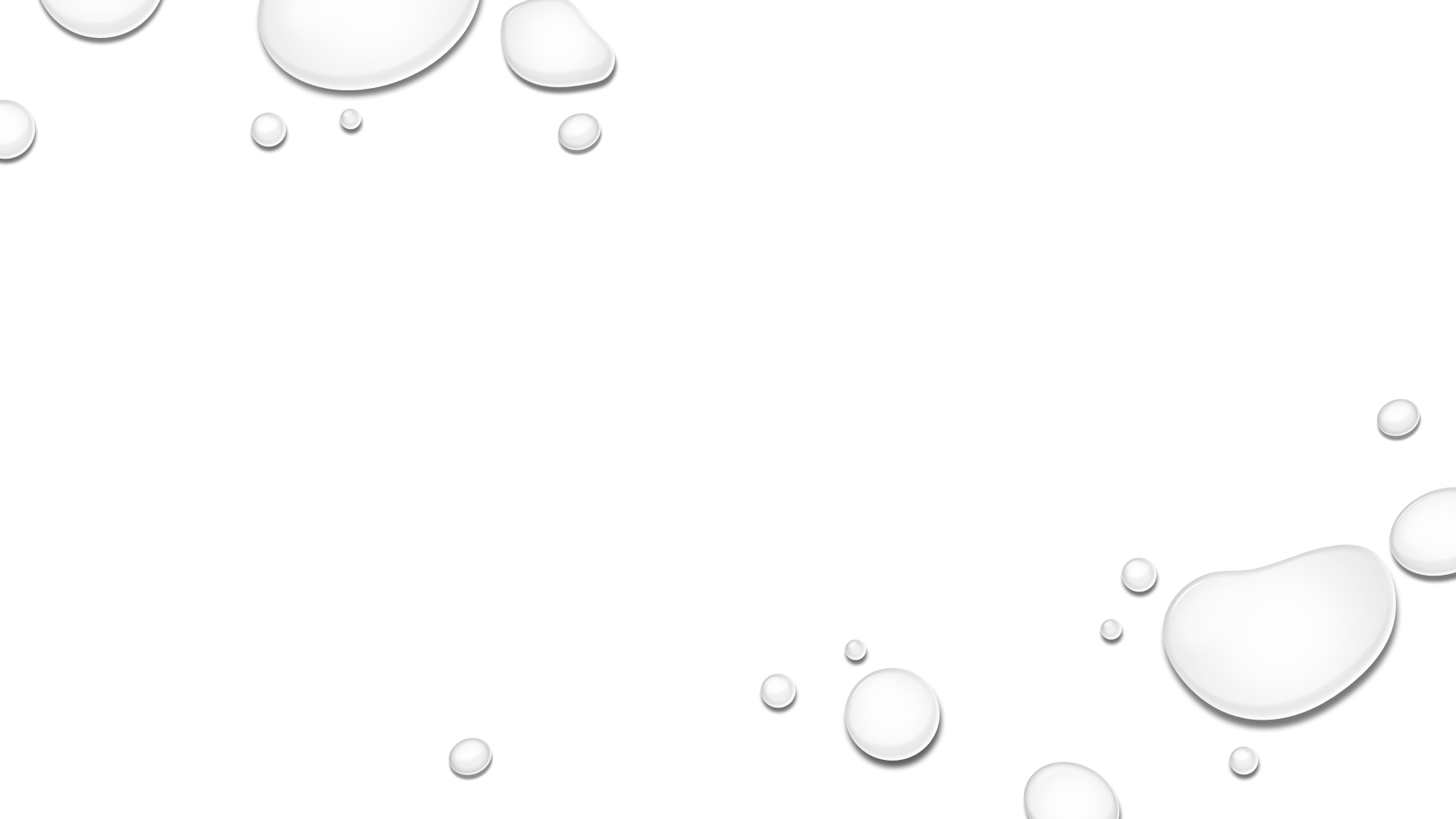 2. フェルミのパラドックス
11
「物理学者のエンリコ・フェルミが提唱したフェルミのパラドックスは、1950年に、昼食の席での雑談から生まれた。微妙に異なるバージョンがいくつもあるが、その中心となる前提がある。この太陽系はまだ46億歳だが、宇宙の年齢は138億歳であり、その間にどこか他の惑星で科学技術を持った社会が発達していてもおかしくはないというものだ。その知的生命体が宇宙に出て行って、無数にある星のどこかに前哨基地や新しい社会を作ることもあるかもしれない。しかし、そのような兆候はこれまで見つかっていない。宇宙人は一体どこにいるのだろうか。」(日本版ナショナルジオグラフィックス 2024.06.09）
12
ドレイク方程式
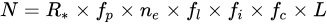 N:銀河系に存在し人類とコンタクトする可能性のある地球外文明の数　
R:人類がいる銀河系の中で1年間に誕生する星（恒星）の数
Fp:ひとつの恒星が惑星系を持つ割合（確率）
Ne:ひとつの恒星系が持つ、生命の存在が可能となる状態の惑星の平均数
fl;命の存在が可能となる状態の惑星において、生命が実際に発生する割合（確率）
fi: 発生した生命が知的なレベルまで進化する割合（確率）
fc:知的なレベルになった生命体が星間通信を行う割合
L:知的生命体による技術文明が通信をする状態にある期間（技術文明の存続期間）
13
ドレイク方程式　（1961年の解）
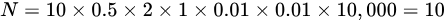 R:10 [個/年] (銀河系の生涯を通じて、年平均10個の恒星が誕生する)
fp;0.5 (あらゆる恒星のうち半数が惑星を持つ)
Ne:2(惑星を持つ恒星は、生命が誕生可能な惑星を二つ持つ)
fl:1(生命が誕生可能な惑星では、100%生命が誕生する)
fi:0.01 (生命が誕生した惑星の1%で知的文明が獲得される)
fe:0.01 (知的文明を有する惑星の1%が通信可能となる)
L;10000 [年] (通信可能な文明は1万年間存続する)
ドレイクの方程式によれば、銀河系に存在し人類とコンタクトする可能性のある地球外文明の数Nは10個となる。(Wikipedia『ドレイク方程式』)
14
10個という数が意味するところは？
この10個という数は、地球文明が通信可能な文明としてL＝1万年間、存続したとして、その間に遭遇しうる知的文明の数なので、ある年に未知との遭遇が起きる確率は、10個÷1万年＝0.1％程度ということになる。しかも、遭遇といっても通信によるコンタクトであり、一方通行なので、具体的なイメージとしては、地球か/相手の惑星から発信された電波が、地球か/相手の惑星に受信されるケースであり、かならず返事が来るとは限らない。また銀河系の大きさは直径で105,700光年あるので、地球からもっとも遠方の恒星系の惑星まで電波が届くまでには10万年以上かかることを考えると、地球文明が存続する1万年の間で、たとえ一方通行であっても地球から発信された電波が他の知的生命体に受信される可能性のある範囲は、銀河系領域全体の十分の１以下となる。また他の知的生命体が電波を受信したとしても、地球から5000光年以内の範囲の惑星からしか地球文明存続中に返事が貰える可能性はない。
　もっとも、これは電波による通信が減衰せず光速で届くと仮定した場合の話しであるが恒星間移動をともなう物理的なファーストコンタクトの場合も宇宙船が光速で移動すると仮定する必要がある。
15
三体文明と地球文明の距離
この小説では、三体文明と地球文明の距離はわずか4光年と設定されている。従って、通信にかかる時間は片道4年だが、三体文明から発進した1000隻の宇宙艦隊が地球に到着するまでにはおよそ450年かかるという設定になっている。
　つまり、上記のような希少確率で互いの存在を知るとすれば、それが起きるのは、三体文明と地球文明のような、同一の銀河・星雲系の極めて近接した惑星間（恒星間）であるだろう。また、それ以外の場合には両文明の持続可能性が無限大でない限り、通信のみであれ、物理的なものであれファーストコンタクトはありえない。
16
知的生命体の平均寿命を考える
「三体」の場合であっても、光速で4年、亜光速で450年のタイムラグがあるとすれば、知的生命体の平均寿命について考える必要がある。（情報が繋がらないと物語にならない！）
三体の知的生命体がどの程度の寿命をもっているかについて明確な記述はない。が、「三体」の第一部で葉文潔（ヨウ・ブンジェ）のメッセージを受信した「三体人」が第3部の宇宙艦隊到着のあたりでも出てくることを考えると、少なくとも、この三体人は450年ぐらい生存していたと考えられる。もっとも「三体」に登場する仮想空間上のロールプレーイングゲームでは、非常時には、三体人は脱水乾燥され仮死状態のまま保存され、危機脱出後にまた加水すれば復活する設定になっている。これが現実空間でも同じであれば、乾燥中に物理的に破壊されない限り、不死身なのかも知れない。
17
知的生命体の平均寿命を考える
地球人の方は、人口規模が大きく変動する危機が何度も起きたとされているので、基本的な平均寿命は現在の地球と同じくらい（最長で120年）のままのようであり、このため物語の展開をつなぐ主要な登場人物はコールドスリープによって過去から未来へと時の壁を超えていく仕組みとなっている。また、地球文明の星間宇宙船も物語の進展とともに光速に近づき、最終的には光速を超える移動方法（時空の畳み込み）が提案されている。
「三体」に限らず、知的生命体のファーストコンタクトが起きる可能性を考える場合には、その生命体の寿命が問題となる。そして個体の寿命の長さは世代交代のスピードに関係するが、その点については、さらに出生間隔とも関係する。あるいは、ドレイクの法則や、「三体」の「暗黒森林理論」自体が、知的生命体の人口学的問題に関わっているといえる。
18
3.「持続可能な人口の原理」からの考察
19
「黒森林理論」は、宇宙文明の第一と第二の公理（p.418）にもとづいている。「その一、生存は、文明の第一欲求である。そのニ、文明はたえず成長し拡張するが、宇宙における物質の総量は常に一定である。」（p.418）という箇所を読んで、自著「サピエンス減少」に書いた「持続可能な人口の原理」が浮かんでくる。
20
「持続可能な人口」の原理
このような人口の持続可能性に着目すれば、マルサスの「人口の原理 the principle of the population」を、彼に習って「持続可能な人口の原理the principle of the sustainable population」として再定義することができる。それは、次のようなものとなる。　
私は三つの公準（ポスチュラータ）を置くことが当然ゆるされると考える。
第一、人の寿命には限界がある。（死亡率は0‰にはならない）
第二、人が一生の間に持てる子どもの数には限界がある。（出生率には上限がある）
第三、人口の成長または縮減には限界がある。ただし限界は事後的にしか決まらない。
　この三つの条件のもとで、人口は制限されなければ、指数関数的に増大・減少する。
　しかし、その成長・縮減には限界がある。限界に適応すれば成長・縮減は均衡状態に入るが、超えれば消滅に向かう。　　　　（原俊彦「サピエンス減少」岩波新書　2023年 p.55）
21
私自身がここでイメージしているのは、一定の時間内でみた時の人口の一般法則であり、　ここでいう一定の時間とは、人口が成長の限界に達するまでの時間をいう。
　なお、実際の人口変動は、このような成長曲線（ジグモイド曲線）の無数の波が合成されたものであり、より長期の時間でみれば、さらに高次の成長曲線（ジグモイド曲線）に収束する。また成長の限界に達してから現時点までの時間が短ければ、全体としては過去から現在に至る指数関数増加となる。
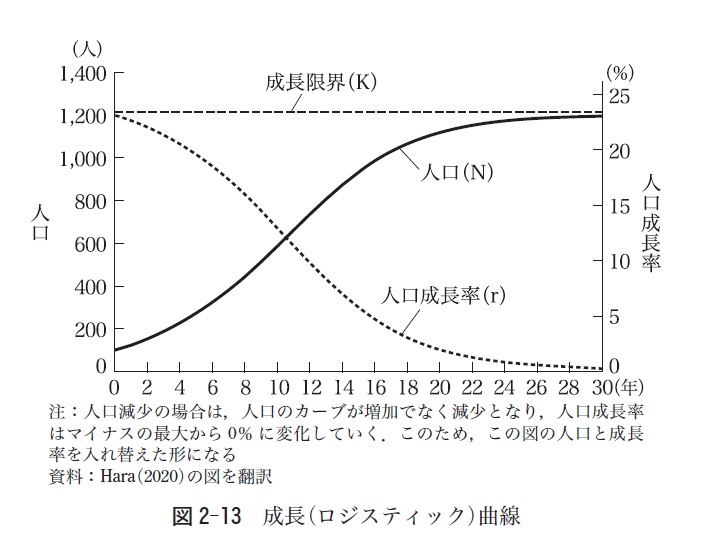 22
指数関数は数学の悪魔か？
作者の劉慈欣が「暗黒森林理論」の前提としているのは、この指数関数増加であり、先の記述を再掲すれば
「残念。宇宙はたしかに大きいけど、生命はもっと大きい。それが第二の公理の意味だ。宇宙の物質の総量は基本的に一定だが、生命は指数関数的に増大する！指数関数は数学の悪魔だ。」(p.419)となる。
　確かに、この指数関数増加の数学的法則は事実であり、これについては、自著の中でも「ダブリングタイムと半減期」（p.48-50）で述べている。
23
【ダブリングタイムと半減期】

　人口増加や人口減少のスピードは人口増加率の大きさで決まる。人口増加では、人口が倍増するまでの期間をダブリングタイムといい、次のような式で簡単に求められる。
 
Tdはダブリングタイム、ln（2）は2の自然対数で0.69314...≒0.70, r＝1％＝0.01 なので、分子、分母を100倍にして小数点以下を切り上げにすると整数になり、70÷r％ となる。つまり、人口が2倍になるまでの時間は、70年を人口増加率の％の値で割れば近似的に求められる。たとえば年率1％で増加する人口のダブリングタイムは70年、2％で35年（以下省略）　（p.48）
24
指数関数は数学の悪魔か？
劉慈欣のいうように「宇宙の物質の総量は基本的に一定だが、生命は指数関数的に増大する！」としても、上記のような指数関数的増加が長期にわたり続くことは稀であり、現に1960－70年代に起きた年率2％の人口成長（いわゆる人口爆発）もすでに収束に向かっている。もっとも「指数関数は数学の悪魔だ」というのも正しく、人口成長率がたとえどんなに低かったとしても、それが宇宙的な時間の長さで続けば、やがて人口増加は光の速さになると思われる。私自身はこのことについて指数関数増加の持続可能性を否定する意味の悪い冗談として言及している。
25
理論的には増加は光の速さとなり宇宙全体が人類になる。
人口の増加（成長）も同じで、無限に増加することはできず（無限増加するとすれば、理論的には増加は光の速さとなり宇宙全体が人類になる。興味深い冗談だが）、指数関数的増加は途中から小さくなり、成長限界（K)に達し人口爆発は終息する。（p.39）　　
　ちなみに、この冗談は、社会生物学者のE.O.ウイルソンの「集団の生物学入門」という教科書の中に登場する。お気に入りのジョークなのだが、結果的に「宇宙全体が人類になる」という箇所は私の補足である。
　しかし、劉慈欣は、冗談だとは思っていないようで、第3巻『三体III 死神永生』の終わりまでゆくと、宇宙全体が畳み込まれて、人類（の一部）は、現存の宇宙の終焉さえ乗り越えて、さらに先へ（新しい宇宙の誕生）と向かっていくようだ。
26
４.知的生命体は無限増加や不死などめざさない
27
中国は有史以来、数千年の歴史を誇る国であり、1949年10月1日の中華人民共和国建国以来、大躍進運動の挫折など多くの苦難を乗り越え、2010年にはGDP規模で日本を追い抜いてアメリカ合衆国に次ぐ世界第2位の経済力を有する国となった。その国で生まれ育った劉慈欣らしい壮大な物語であり、良くも悪くも、現在の地球の知的生命体を代表する作家だと思う。
　が、その知的生命体の未来や将来についての展望は、遺憾ながら、まだ一昔前の、中国が世界一の人口規模を誇った頃の想像力から出ていないのではないかという気がする（現在の世界一はインドだが、この国も2050年頃には人口減少に入る）。
28
実際、第１巻の『三体』の始まりは、晩年の毛沢東の「文化大革命」により引き起こされた紅衛兵による知識人弾劾・追放運動「批林批孔」であり、物理学者の父を虐殺され矯正労働キャンプに動員された葉文潔（ヨウ・ブンジェ）が、そこで壮大な森林破壊とレイチェル・カーソンの「沈黙の春」に出会い、人類など滅びた方が良いと確信するところから物語が大きく展開してゆく。
　しかし、第2巻の『三体II暗黒森林』では、物語の中核をなす『暗黒森林理論』が登場したあたりから、物語としては面白くなるものの、徐々に物語の主題をめぐる問題設定や方向性が曖昧になり、第3巻『三体III 死神永生』に至っては、三体文明自体はどうでも良くなり、次元を超えた彼方の知的生命体との確執に発展してしまい、理論物理的な頭の体操以上の面白さはなくなっていく。
29
このような物語の展開は、おそらく作家、劉慈欣自身の知的困惑をそのまま反映したものであり、その困惑は、遅れてきて始まった、まだ若い西洋近代文明に強く支配されている、現在の地球の知的生命体に共通するものだといえよう。
　とりわけ、『暗黒森林理論』の設定は、個人主義的な西洋近代文明が到達した「自由競争に基づく《適者生存》戦略」、そのものであり、経済成長率が２％以上の状態を定常状態と考える成長主義的な生存戦略である。
30
R戦略からK戦略へ
→E.O.ウイルソンの「集団の生物学入門」（1977）では、このような生存戦略をr戦略と呼んでいる。
　たとえば、川の中州のような、栄養に富んだ生態環境に、偶然に様々な生物が進出した場合、最終的には人口成長率rがもっとも高い生物（いち早く爆発的に増加する）が中洲の生態系を支配することになり、それより人口成長率rの低い種は淘汰されてゆく。しかし、このようなr戦略状況においても、すべての競争相手を淘汰して、ある生物だけが人口成長を続ければ、川の中洲の自然生態系は崩壊し、成長の限界をオーバーシュートして、最終勝者も絶滅せざる得ない（敵がいなくなれば、自分自身と戦うしかない） 。
31
R戦略からK戦略へ
これに対し、川の中洲のみではなく、下流全域に広がるような豊かで安定した生態系が生じるとすれば、そこにおいては多様な生物間に複雑かつ安定した食物連鎖が生まれるはずであり、そのような状況においては、多様な生物種の人口成長率は極めて低く、生物間の個体数は均衡状態に入る。こちらの方は環境限界Kへの適応戦略という意味でK戦略と呼ばれている。
32
地球の知的生命体についても、このr戦略からK戦略への遷移が起きるはずであり、本来、文明とはそのようなものであると考えて良い。事実、歴史的にみれば、メソポタミア文明、エジプト文明、インダス文明、中国文明の4つの古代文明はそのような経過を辿って来たはずであり、ギリシャ・ローマ文明もそれなりに長期的な安定を保ってきたといえる。その意味では、ヨーロッパ近代文明は、もっとも遅れて、最近発生した文明であり、爆発的な経済成長や人口成長を体験したのは第二次世界大戦後、それも1960年代中頃からである。
　つまり、地球文明も含め、三体文明であろうと、宇宙の果ての文明であろうと、それが何千年、何万年と安定的に推移するとすれば、その知的生命体は、r戦略からK戦略への遷移を実現しているはずであり、そうでなければ、それは知的生命体とはいえないはずである（泡沫文明というか？）。とりわけ、わが地球文明にあっては、すでに100億人に近い人口を有し、このまま行けば地球生態系の大型生物の大部分が、人類かあるいは人類が食糧として人工的に選別した生物（家畜・農作物）で占められるところまで単純化されてしまう状況となっている。つまり、これ以上の人口増加は無意味であり、嫌やが上にもr戦略からK戦略への遷移を実現すべき時期に来ている。
33
メトセラの選択
人口学的見地からは、r戦略においては、その知的生命体の寿命は短く、それを補う上で出生率は極めて高く（出生間隔が短い）、多産多死の生存戦略が一般的となる。これに対し、K戦略においては、その寿命は長く、それに見合う形で出生率は限りなく低くなり、少産少死の生存戦略が採用される。
メトセラの法則（コーエン1998：200－201）は、非常にシンプルで、人口千人あたりの死亡数である粗死亡率（CDR）＝（1÷平均寿命）☓1000であり、同水準の粗出生率（CBR）があれば人口は増えも減りもしない均衡条件を維持することになる。たとえば、平均寿命が100歳であれば、粗死亡率（CDR）＝（1÷100平均寿命）☓1000＝粗出生率（CBR）＝10‰となり、少し前までの先進国の標準的な均衡水準に近い値となる。人口転換の初期の高動揺期では、この均衡水準は40‰前後であり、こちらは現在のサブサハラの一部地域の値に相当する。
34
幼年期の終わり
つまり、知的生命体としての人類は、長い幼年期を経て、ようやくｒ戦略からK戦略への移行を終えようとしている。逆に言えば、劉慈欣の『暗黒森林理論』は、未だ幼年期のｒ戦略的固定観念から解放されていない。個人主義的な西洋近代文明が到達した、自由競争に基づく「適者生存」戦略がもたらす妄想の産物といえる。
　このような観点に立てば、宇宙の知的生命体が無限増加をめざさないことは明らかである。『暗黒森林理論』では、「文明はたえず成長し拡張するが、宇宙における物質の総量は常に一定である。」（p.418）という前提に立つが、それは文明の成長⇒資源エネルギーの必要性の増大⇒資源エネルギーの独占というｒ戦略を想定している。しかし、その方向に進んでいけば、最終的には、文明＝知的生命体自体が宇宙になるというグロテスクな未来しかない。
35
疑心暗鬼と恐怖に怯える「沈黙の狩人」などではなく、花鳥風月に親しむ「雅（みやび）人」になるのでは？
確かに知的生命体の好奇心は無限であり、探査の範囲は宇宙全体へと広がっていくだろう。しかし、知的好奇心を満たす（あるいは生命の存続の）ために資源エネルギーの独占が必要となるという考え自体がｒ戦略的であり、知的生命体には相応しくない。多種多様な生命が共存する宇宙を静かに見守る方が遥かに豊かであり、そのような宇宙の方が生命活動の多様性と美しさに満ちているはずである。少なくとも宇宙文明と呼べるような持続性のある文明は疑心暗鬼と恐怖に怯える「沈黙の狩人」などではなく、花鳥風月に親しむ平安文化のような、雅（みやび）なものになるのではないか？
36
不老長寿願望や不死希求は、眠くなっても目をこすりながら、いつまでも寝ないで起きていたい子どもの幼稚な願望に過ぎない。
知的生命は無限増加をめざさないだろうし、むしろ、宇宙全体が自分自身になってしまうような由々しき事態は避けるだろう。なぜなら、それは熱力学の第二法則でいう熱死状態（ヒートデス）のような宇宙であり、そこでは何も起きないからだ。同様の事情で、個体として知的生命体が不死をめざすこともない。自らが死なくなれば、世代交代もなくなり、全知全能となり、彼の認識宇宙は情報の熱死状態（ヒートデス）となるからだ（この世に新しきものなし）。知的生命体が、そのような退屈な宇宙で無限に生きることなど望むはずはない。不老長寿願望や不死希求は、眠くなっても目をこすりながら、いつまでも寝ないで起きていたい子どもの幼稚な願望に過ぎない。
　その意味では、現存の銀河系宇宙の終焉において、静かに消滅することを望んだ羅輯(ルオ・ジー)の選択こそ、成熟した知的生命体に相応しい生き方なのだと思う。
37
参考文献
アンドリュース，ロビン・ジョージ（2024）「宇宙人は互いを恐れて隠れているだけか、やるかやられるかの「暗黒森林理論」、専門家たちの見解は」日本版ナショナルジオグラフィックス（2024.06.09）https://natgeo.nikkeibp.co.jp/atcl/news/24/052900294/
ウイルソン、E・O.／ボサート、W・H．巌俊一ほか（訳）（1977）『集団の生物学入門』培風館
Wikipedia（2024a）『フェルミのパラドックス』https://ja.wikipedia.org/wiki/
Wikipedia（2024b）『フェルミ推定』https://ja.wikipedia.org/wiki/
Wikipedia（2024c）『フェルミ推定』https://ja.wikipedia.org/wiki/
コーエン、ジョエル・E．（1998）重定南奈子ほか（訳）『新「人口論」⒡⒢生態学的アプローチ』農山漁村文化協会
原 俊彦（2023）『サピエンス減少－縮減する未来の課題を探る』　岩波新書
劉 慈欣（2024）『三体』 (ハヤカワ文庫SF) 文庫 早川書房
劉 慈欣（2024）『三体II暗黒森林（上）（下）』 (ハヤカワ文庫SF) 文庫 早川書房
劉 慈欣（2024）『三体III 死神永生（上）（下）』 (ハヤカワ文庫SF) 文庫 早川書房
38
早稲田大学エクステンションセンター（2024冬期オンライン講座）のご案内
昨年度に引き続き、早稲田大学のオープンカレッジにて

「人口減少の見方・捉え方―私たちは人類史の転換点にどう対応すべきか」（原俊彦：日本医療大学特任教授・札幌市立大学名誉教授）
ジャンル 現代社会と科学　2024冬期オンライン講座（全5回：クラスコード　：740760）を開講します。
【自著】岩波新書「サピエンス減少－ 縮減する未来の課題を探る」2023／3／17刊　（880円＋税）の内容に沿い、最新の国連推計2024やポストコロナ以降の日本の人口動向なども踏まえてお話します。
詳細については、URL：https://www.wuext.waseda.jp/course/detail/64146/
＃早稲田大学エクステンションセンター
「冬の入会金無料キャンペーン」実施中：新規のご入会が0円となっております（先着300名様限定、通常入会金8,000円が無料）。会員資格は4年度間有効で、お得な会員料金で講座を受講いただけるほか、早稲田大学中央図書館の利用などの特典あり。
連絡先：原　俊彦（はら　としひこ） 札幌市立大学（名誉教授）
E-mail：t.hara@scu.ac.jp，http://toshi-hara.jp
39
40